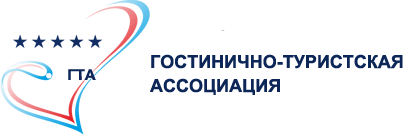 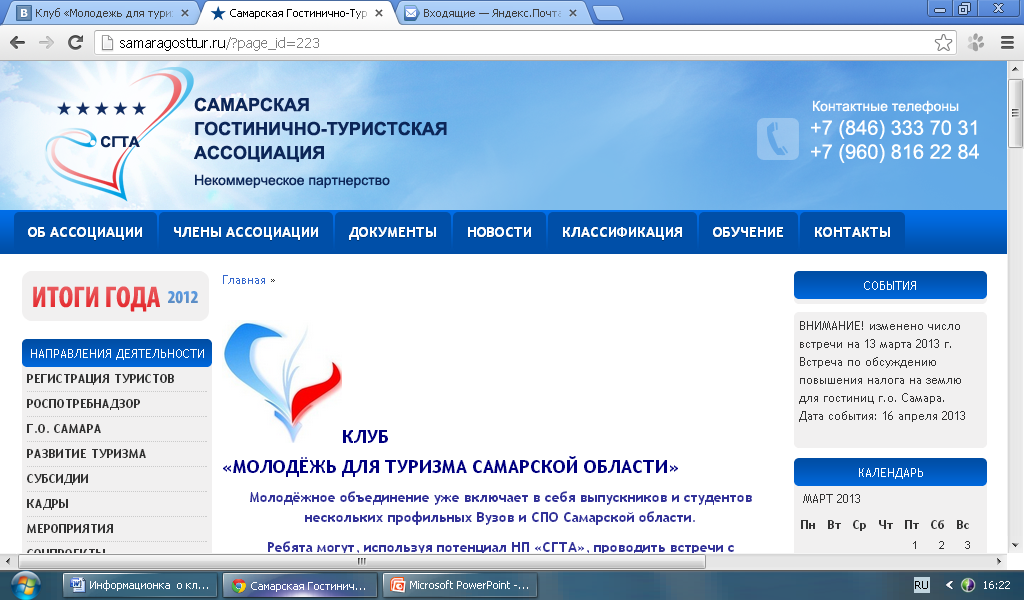 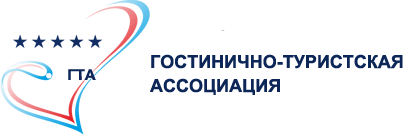 АКТУАЛЬНЫЕ ТРЕБОВАНИЯ К ПЕРСОНАЛУ 
ГОСТИНИЦ 
И ИНЫХ СРЕДСТВ РАЗМЕЩЕНИЙ
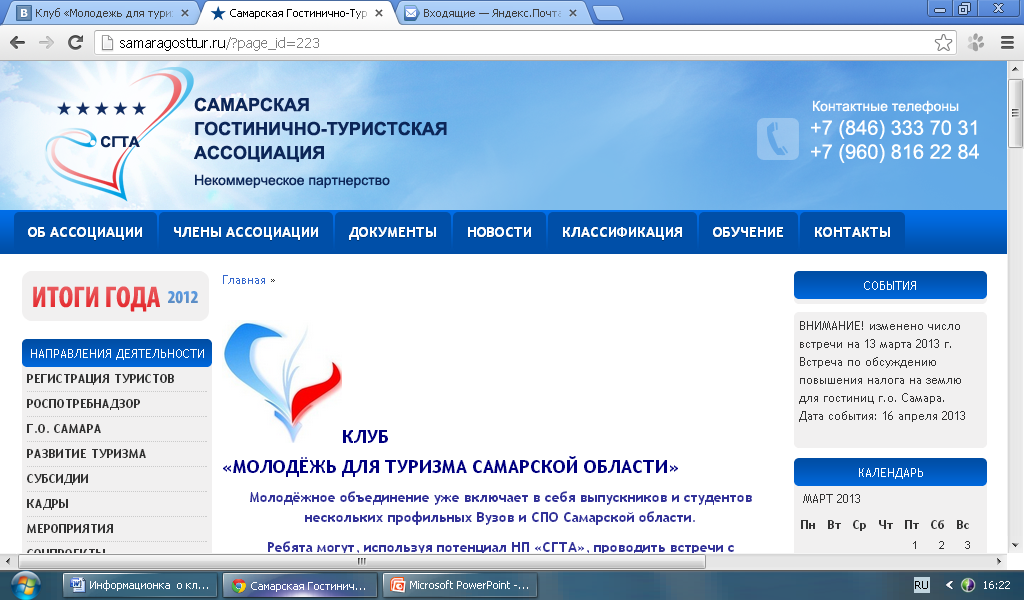 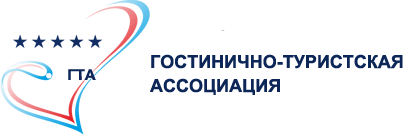 Документы, регламентирующие требования к персоналу средств размещения РФ
- "КВАЛИФИКАЦИОННЫЕ ХАРАКТЕРИСТИКИ ДОЛЖНОСТЕЙ РАБОТНИКОВОРГАНИЗАЦИЙ СФЕРЫ ТУРИЗМА»ПРИКАЗ  от 12 марта 2012 г. N 220н Минздравсоцразвития РФ

  -  Порядок   классификации объектов туристской индустрии, включающих гостиницы и иные средства размещения, горнолыжные трассы и пляжи 
ПРИКАЗ Министерства культуры РФ №1215  от 14 июля 2014 Приложение  № 8 

-  ГОСТ Р 54603-2011  Услуги  средств размещения. Общие требования  к обслуживающему  персоналу средств размещения.  
   Действует с 01.01.2013
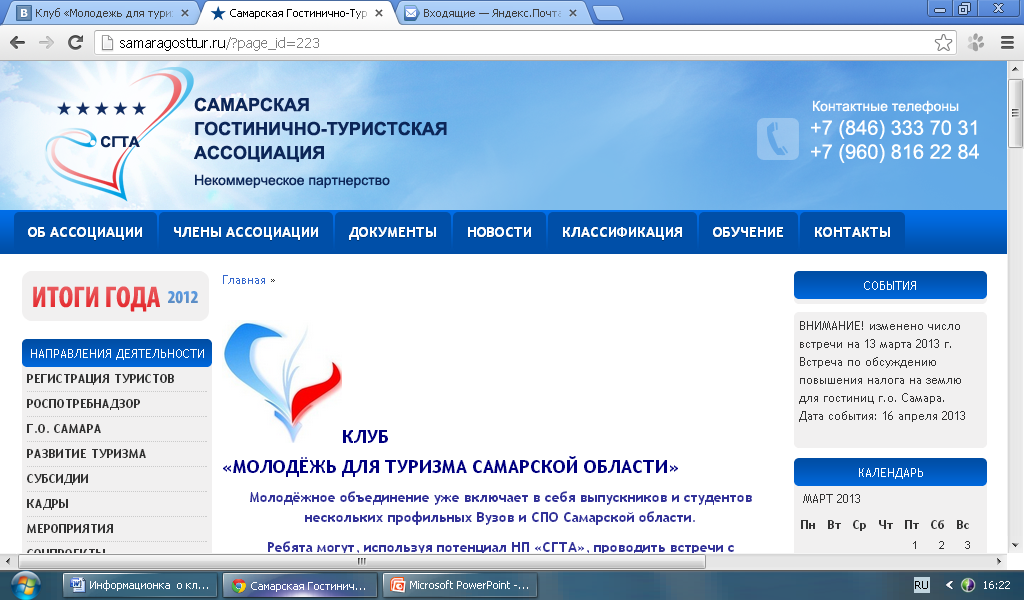 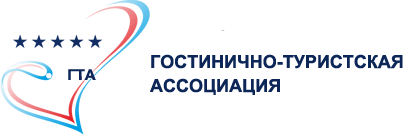 V. Квалификационные характеристики работников, осуществляющих гостиничную деятельность
ДОЛЖНОСТИ РУКОВОДИТЕЛЕЙ 
Директор гостиницы
Начальник службы гостиничного фонда
Начальник службы приема и размещения
ДОЛЖНОСТИ СПЕЦИАЛИСТОВ 
Дежурный по этажу
Менеджер службы приема и размещения
Консьерж
Портье
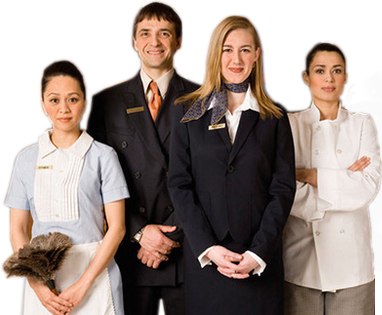 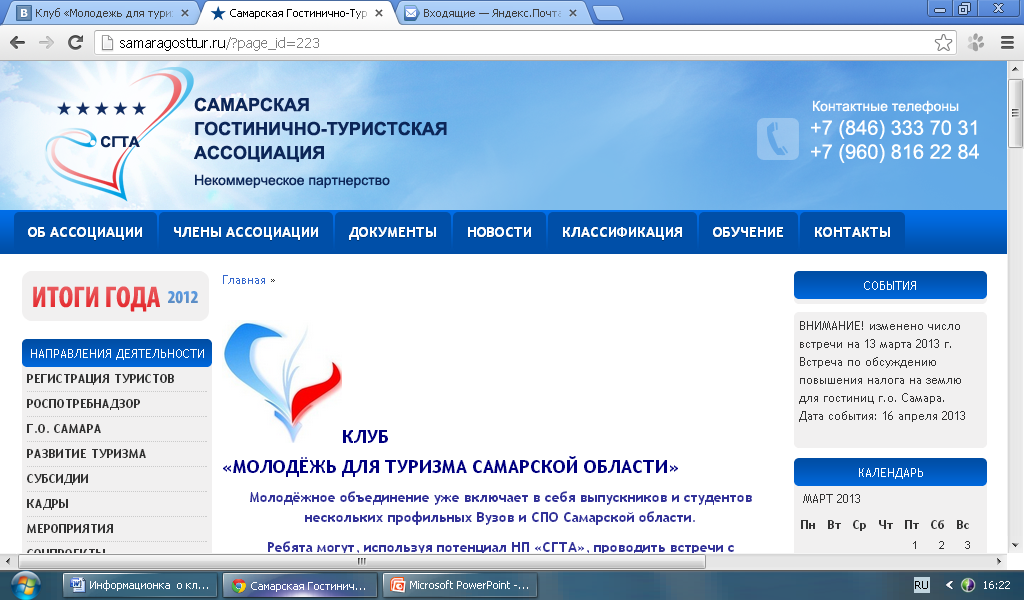 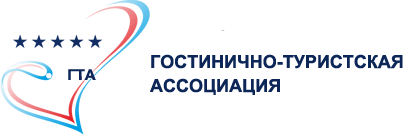 ДОЛЖНОСТИ РУКОВОДИТЕЛЕЙ 
Директор гостиниц
     Требования к квалификации. Высшее профессиональное образование (экономическое, техническое), дополнительное профессиональное образование (гостиничное дело, менеджмент организаций туризма и гостиничного хозяйства, экономика и управление на предприятиях туризма и гостиничного хозяйства) и стаж работы на руководящих должностях в гостиничном хозяйстве не менее 5 лет.
 
Начальник службы гостиничного фонда
Начальник службы приема и размещения
     Требования к квалификации. Высшее профессиональное образование (гостиничное дело, менеджмент организаций туризма и гостиничного хозяйства) и стаж работы не менее 1 года или среднее профессиональное образование по специальности "Гостиничный сервис" и стаж работы в гостиничном хозяйстве не менее 3 лет.
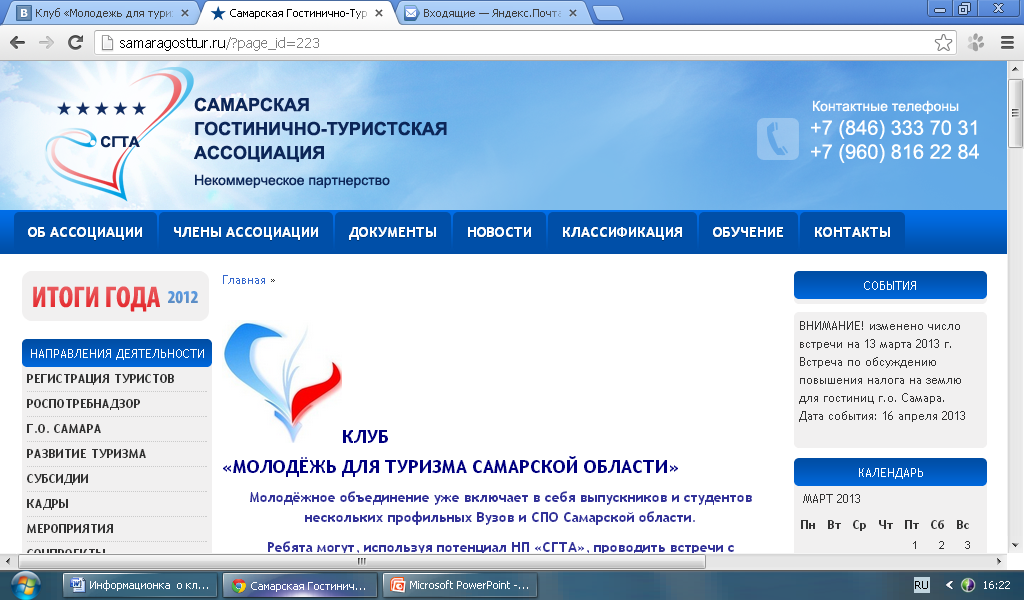 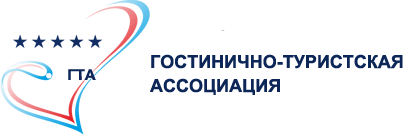 ДОЛЖНОСТИ СПЕЦИАЛИСТОВ 
Менеджер службы приема и размещения
    Требования к квалификации. Высшее профессиональное образование (гостиничное дело, менеджмент организаций туризма и гостиничного хозяйства, экономика и управление на предприятиях туризма и гостиничного хозяйства) без предъявлений требований к стажу работы или среднее профессиональное образование по специальности "Гостиничный сервис" и стаж работы не менее 2 лет.

Консьерж
Портье
 Дежурный по этажу
     Требования к квалификации. Среднее профессиональное образование по специальности "Гостиничный сервис" без предъявления требований к стажу работы.
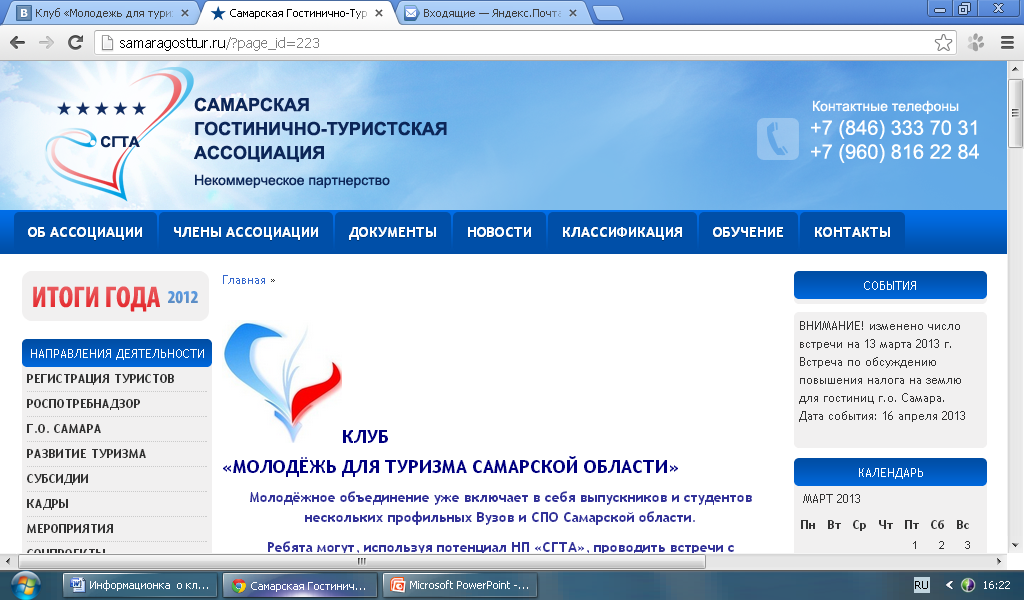 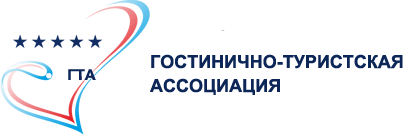 8. Лица, не имеющие специальной подготовки или стажа работы, установленных в разделе "Требования к квалификации", 
но обладающие достаточным практическим опытом и выполняющие качественно и в полном объеме возложенные на них должностные обязанности, 
по рекомендации аттестационной комиссии назначаются на соответствующие должности так же, как и лица, имеющие специальную подготовку и стаж работы.
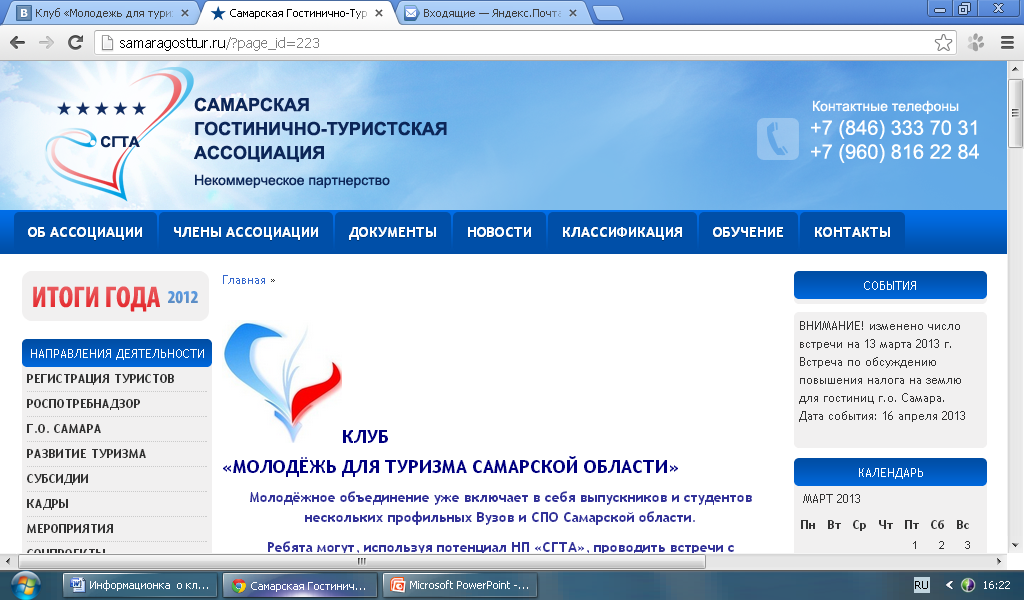 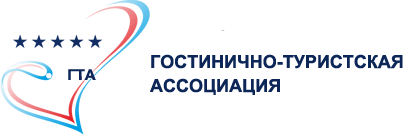 ГОСТ Р 54603-2011  Услуги  средств размещения. Общие требования к обслуживающему персоналу средств размещения (Действует с 01.01.2013)
4.3 К обслуживающему персоналу средств размещения всех типов и категорий предъявляют  следующие  общие   требования.
4.3.1 Обслуживающий персонал средств размещения должен иметь   соответствующее занимаемой должности  образование, квалификацию и профессиональную подготовку. 
Квалификация обслуживающего персонала средств размещения должна соответствовать требованиям, установленным действующими нормативными документами
.
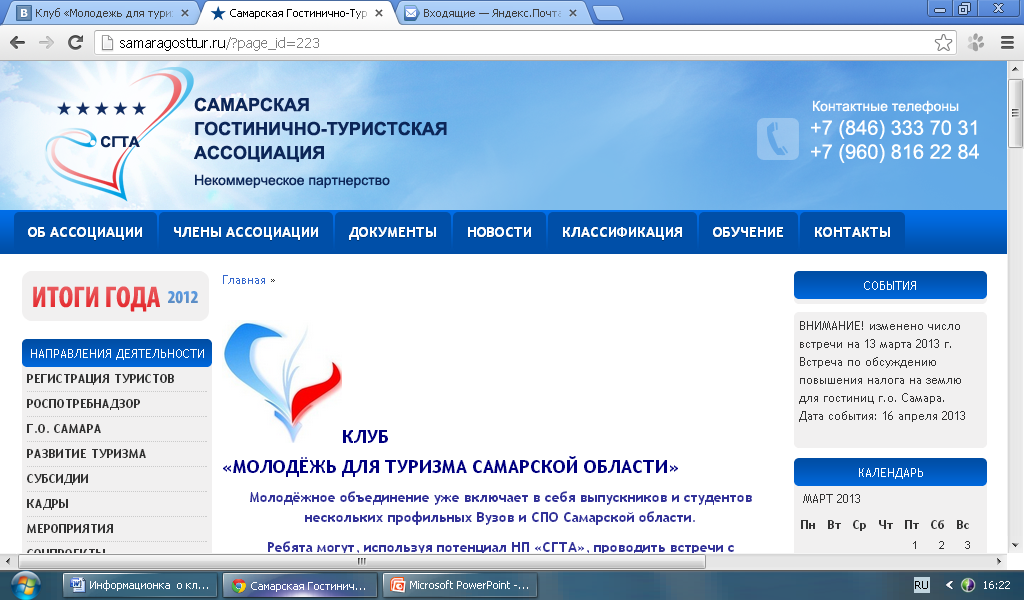 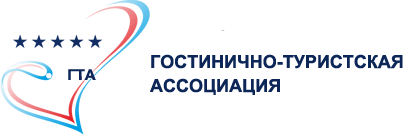 ОБЯЗАТЕЛЬНЫЕ ТРЕБОВАНИЯ К СОТРУДНИКАМ СРЕДСТВ РАЗМЕЩЕНИЯ – ГОСТ Р 54603-2011
1. Квалификация 
2. Поведение (на основе знаний  нормативных документов и стандартов работы, особо – оказание услуг инвалидам и маломобильным группам)
3. Медицинские требования 
4. Униформа 
5. Знание иностранного языка (п. 4.3.14)
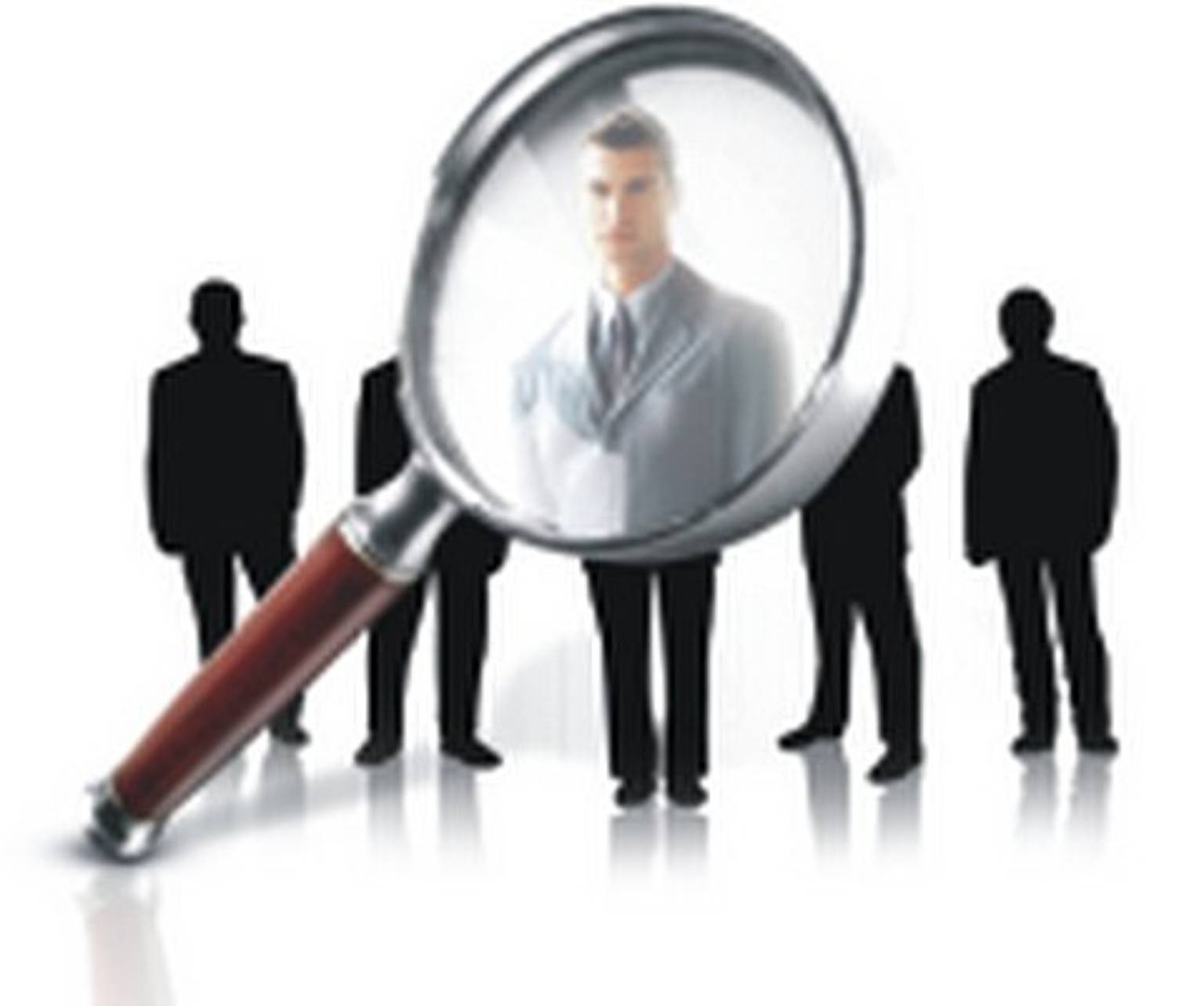 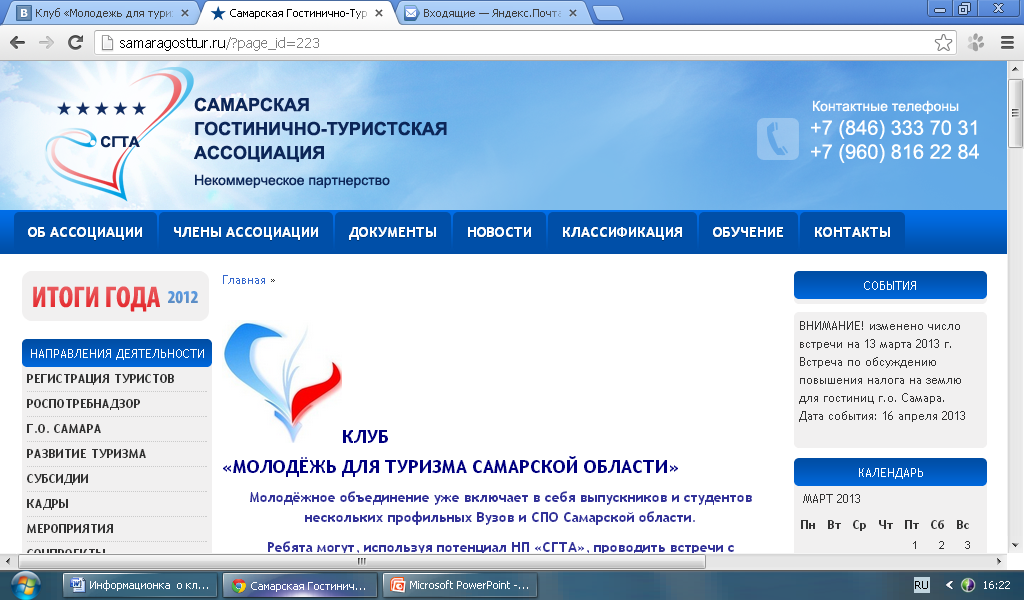 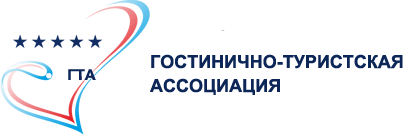 Квалификационные требования в соответствии с Порядком классификации объектов туристской индустрии №1215
1.1. Требования к уровню образования
1.2. Требования к стажу работы
1.3. Требования к повышению квалификации персонала гостиницы
1.4. Требования к знанию иностранных языков
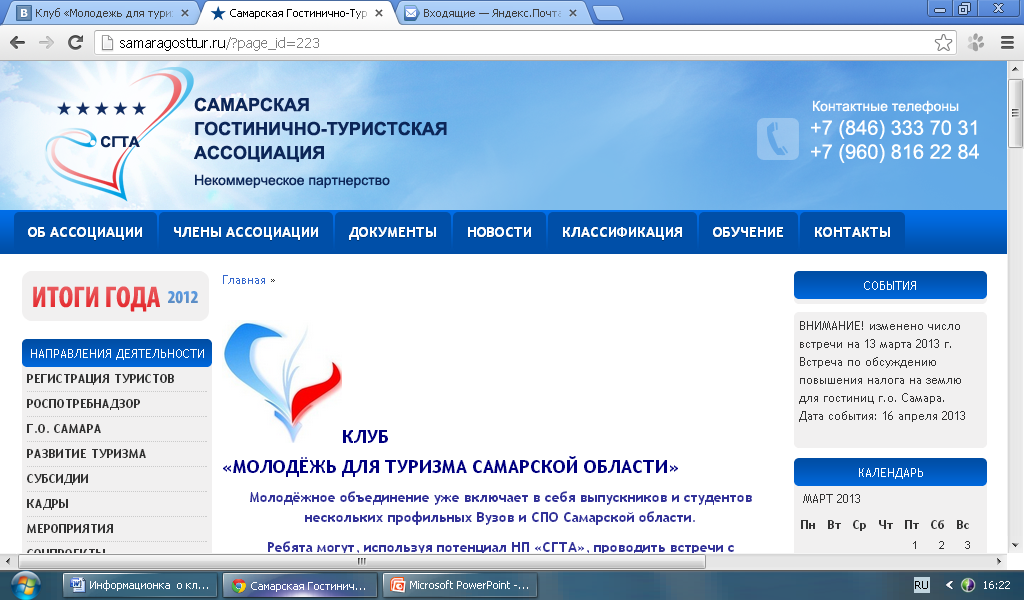 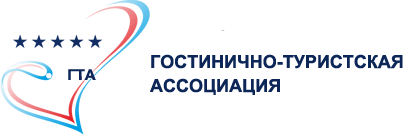 Для всех категорий средств размещения
К персоналу предъявляют следующие требования:
знание и соблюдение должностных инструкций, правил внутреннего распорядка;
знание и соблюдение стандартов предприятия и технологий обслуживания (внешний вид сотрудников, поведение сотрудников, техника безопасности, технологий обслуживания в различных службах средства размещения – СПиР, питания, номерного фонда); 
знание и соблюдение санитарно-эпидемиологических норм и правил;
знание и соблюдение мер пожарной безопасности
знание и соблюдение инструкций о действиях в чрезвычайных ситуациях;
умение оказать первую помощь в ЧС;
знание требований нормативных документов   на услуги средств размещения;
знание и умение работать с используемыми в различных службах средства размещения компьютерными системами
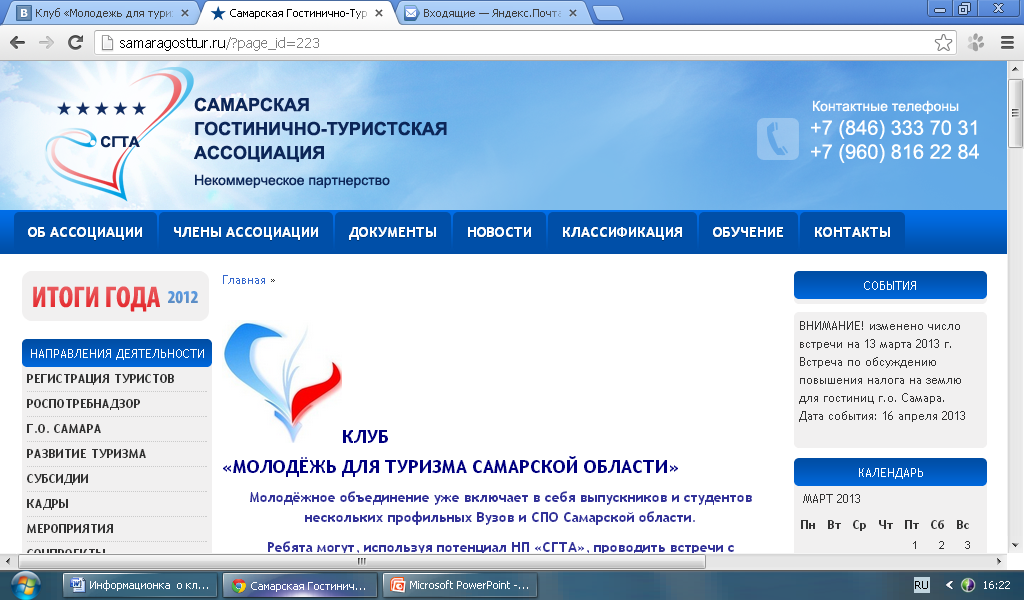 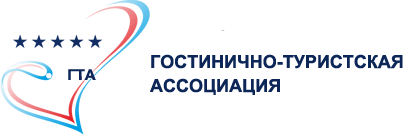 Профессиональный стандарт руководителя гостиницы
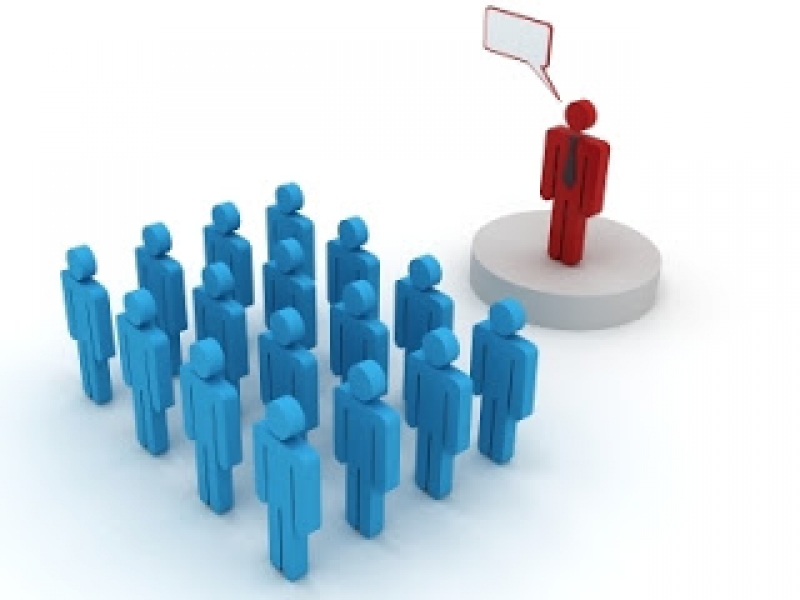 Приказ Минтруда России от 07.05.2015 N 282н

Об утверждении профессионального стандарта "Руководитель/управляющий гостиничного комплекса/сети гостиниц"(Зарегистрировано в Минюсте России 26.05.2015 N 37395)
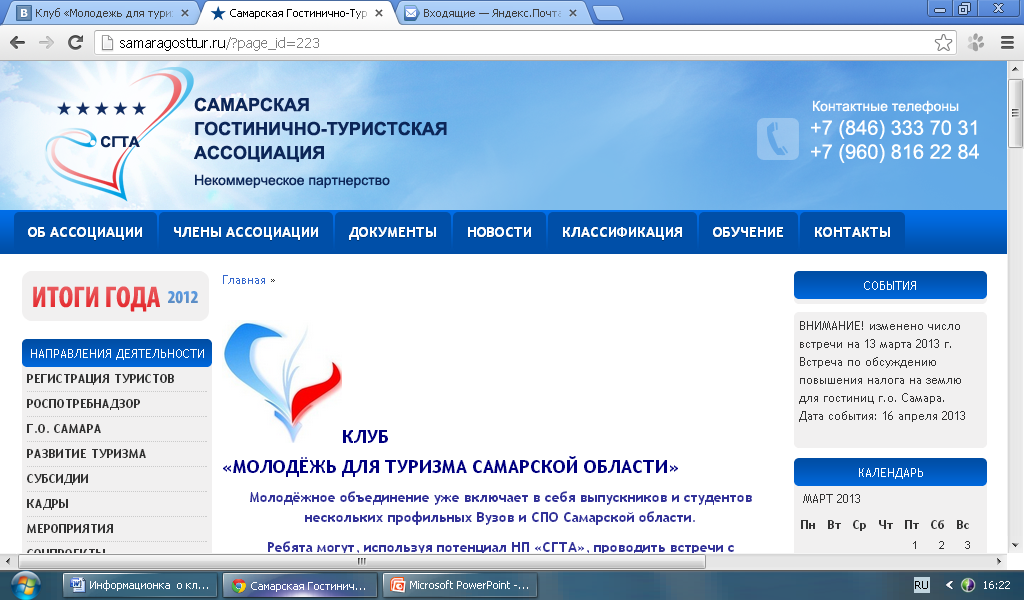 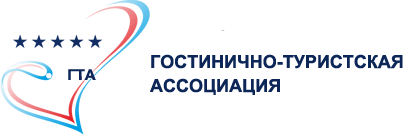 Федеральный закон от 02.05.2015 N 122-ФЗ 
"О внесении изменений в Трудовой кодекс Российской Федерации и статьи 11 и 73 Федерального закона "Об образовании в Российской Федерации"
ТК РФ

Статья 195.3. Порядок применения профессиональных стандартов

Федеральный закон вступает в силу с 1 июля 2016 года
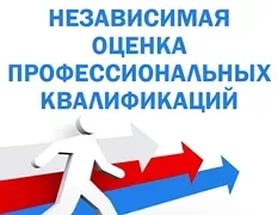 Вступает в силу с 1 января 2017г.
ФЗ № 238 « О независимой оценке квалификации» 
Разработан Минтрудом РФ 
3 июля 2016г. подписал Президент РФ
ОЦЕНКА КВАЛИФИКАЦИЙ
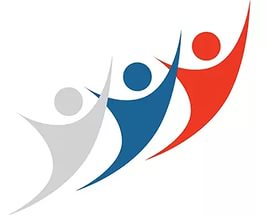 Национальный совет при Президенте РФ по профессиональным квалификациям
Координатор системы независимой оценки квалификации
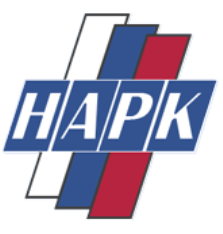 Национальное Агентство Развития Квалификаций  (НАРК) Формирует и осуществляет ведение информационно-справочного ресурса «Реестр независимой оценки квалификаций».
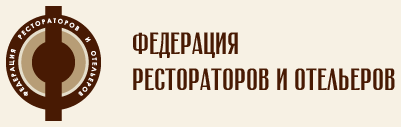 СПК (Совет по профессиональным квалификациям) 
   Наделяется полномочием по отбору юридических лиц для проведения оценки квалификации 
(Центры оценки квалификации - ЦОК)
ЦОК – Юридическое лицо,
 осуществляющее в соответствии с ФЗ деятельность по оценке квалификации

Соискатели - ФИЗИЧЕСКИЕ ЛИЦА, ПРЕТЕНДУЮЩИЕ НА ПОДТВЕРЖДЕНИЕ КВАЛИФИКАЦИИ

   Оценка проходит в виде профессионального экзамена
ВАЖНО!!!
Оценка квалификации будет добровольной для граждан, включая работников и работодателей, 
и не повлечет за собой каких-либо обязательных последствий или требований, в том числе при приеме на работу
(до введения обязательной)
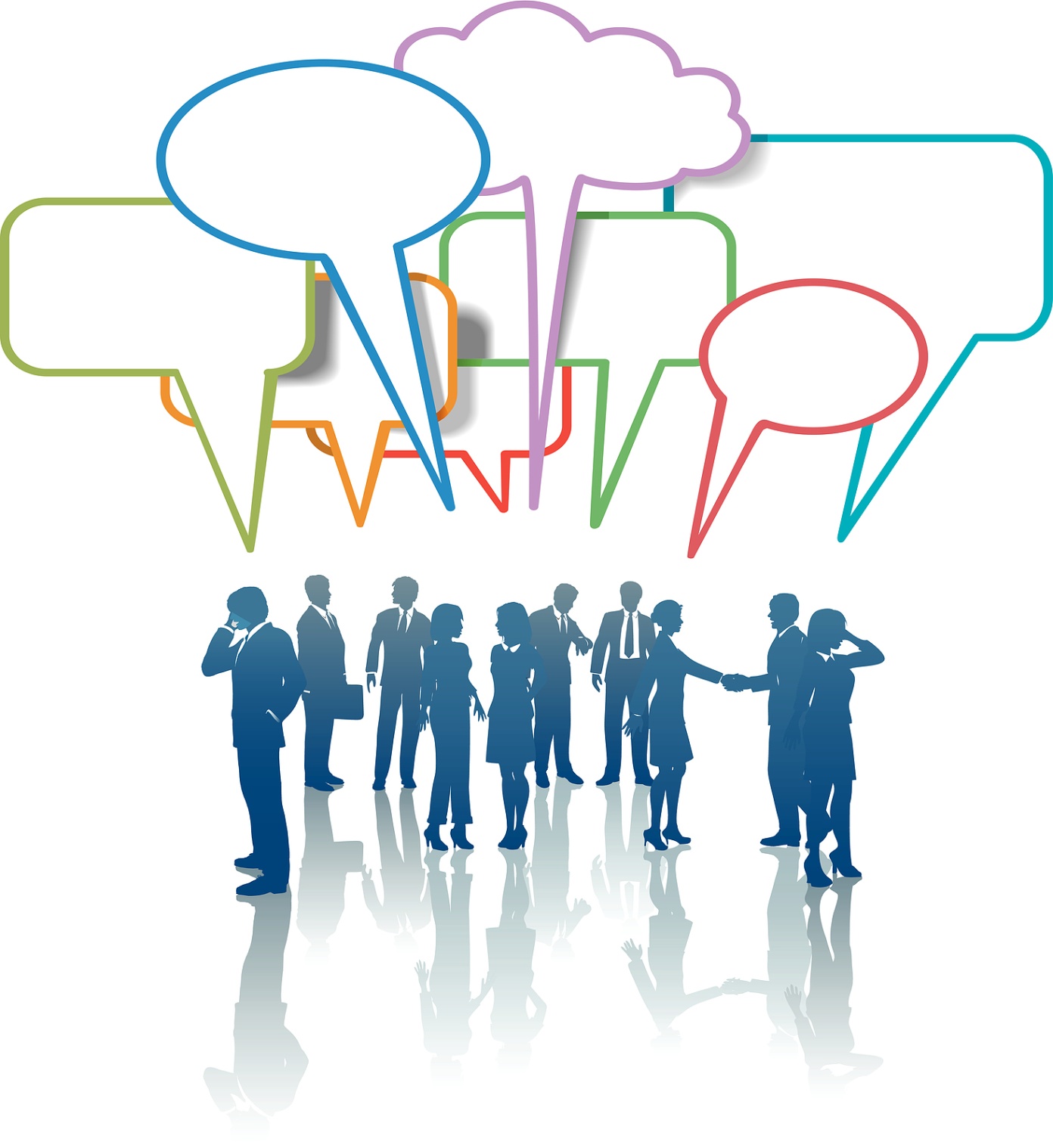 БЛАГОДАРЮ ЗА ВНИМАНИЕ!
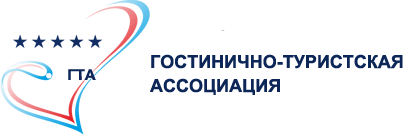 Официальный сайт: samaragosttur.ru
E-mail:    zimim@mail.ru

8 987 950 63 33; 
8 987 950 73 33

8 927 26 09 131; 
8 927 60 40 700;